Title Arial Regular Lorem ipsum dolor sit amet, consectetur adipiscing elit. Nullam vehicula dui augue.
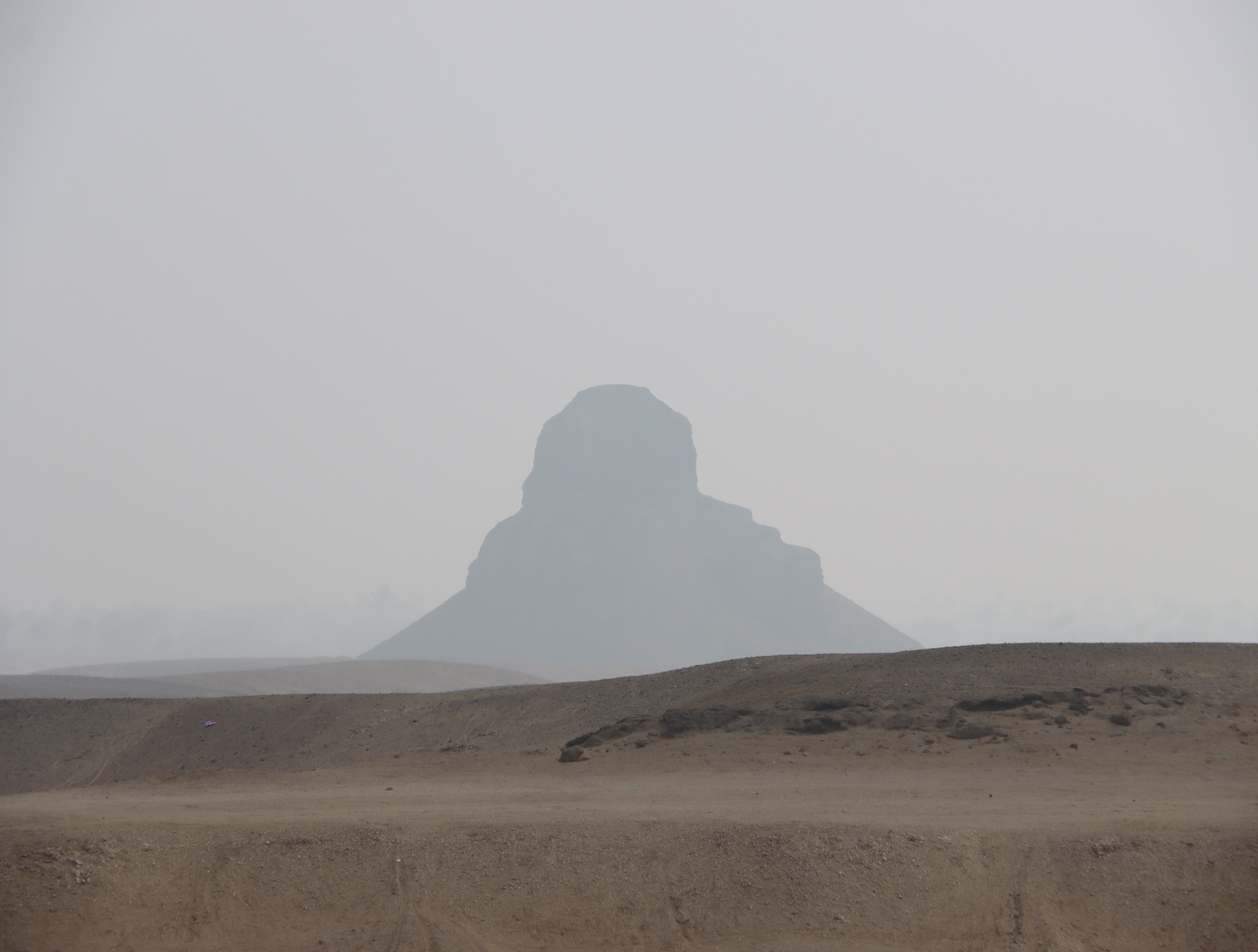 NAME (S) OF THE AUTHOR ( S) - INSTITUTION - LAB
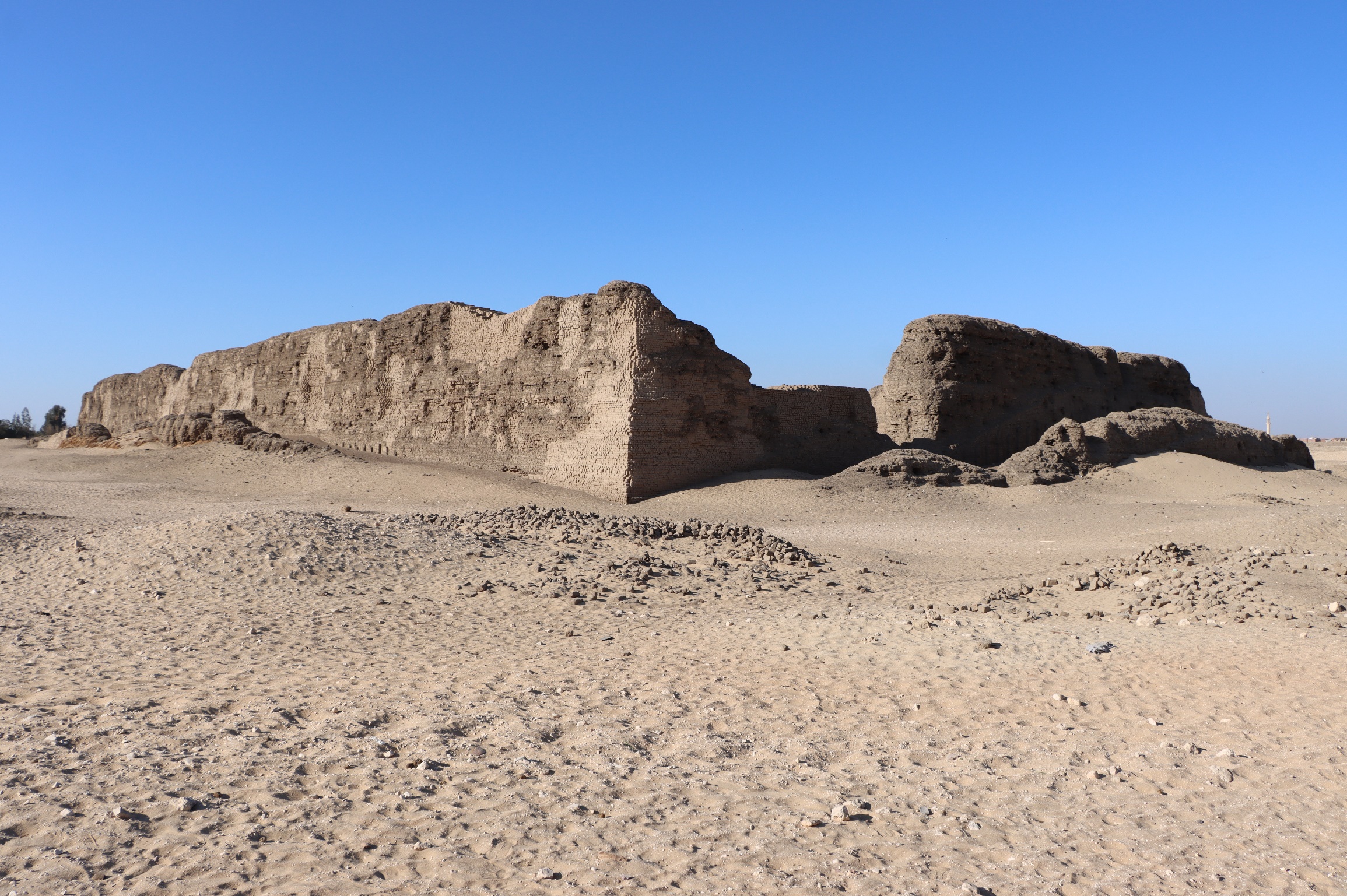 REMINDER OF THE THEME
Sub-theme
Title Arial Regular Lorem ipsum dolor sit amet, consectetur adipiscing elit. Nullam vehicula dui augue.
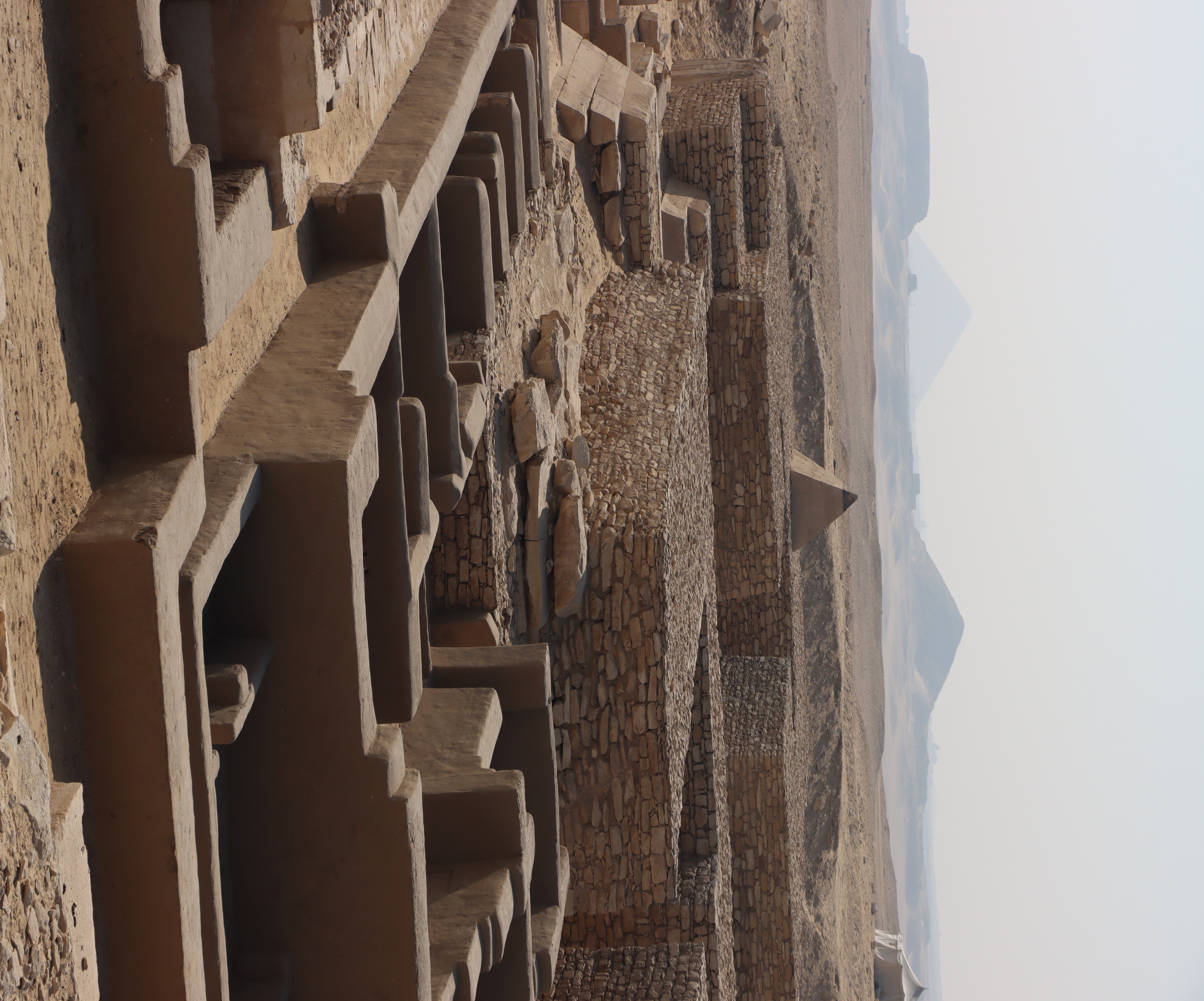 NAME (S) OF THE AUTHOR ( S) - INSTITUTION - LAB
REMINDER OF THE THEME
Sub-theme